Massachusetts 
State Seal of Biliteracy
Program Highlights
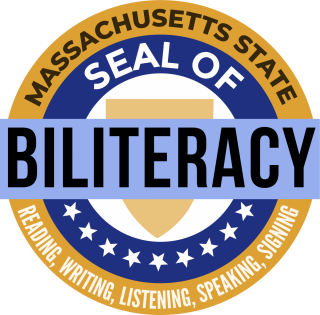 For School and Community Leaders
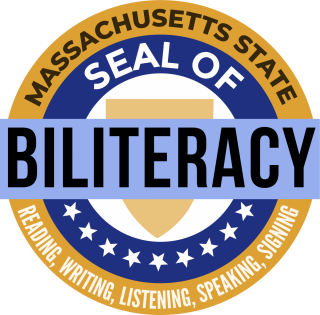 Contents
Introduction & Purpose
Overview & Recipient Reflections
Benefits of Earning the Seal of Biliteracy
Participating Schools & Districts
The Massachusetts State Seal of Biliteracy 2019-Present
School/District Responsibilities
Supports & Resources
Getting Started in Your District
Massachusetts State Seal of Biliteracy
Introduction
The State Seal of Biliteracy and the State Seal of Biliteracy with Distinction are official designations awarded to qualifying students upon their graduation from a Massachusetts high school to indicate that they have attained a high level of proficiency in English and at least one additional world language.
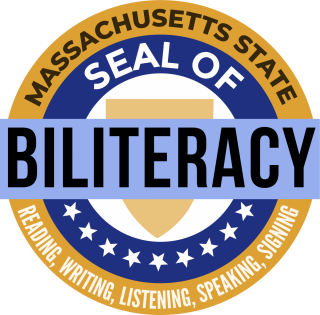 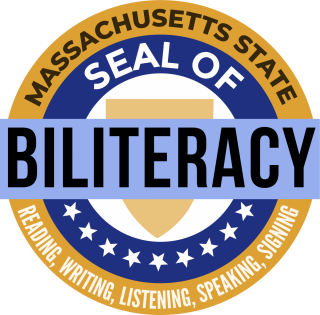 Massachusetts State Seal of Biliteracy
Purpose
The purpose of the Massachusetts State Seal of Biliteracy is to:
Encourage students to study and master languages;
Certify attainment of biliteracy skills;
Recognize the value of language diversity;
Provide employers with a method of identifying people with language and biliteracy skills;
Provide universities with a method to recognize and give credit to applicants for the attainment of high-level skills in languages;
Prepare students with skills that will benefit them in the labor market and the global society; and
Strengthen intergroup communication and honor the multiple cultures and languages in a community.
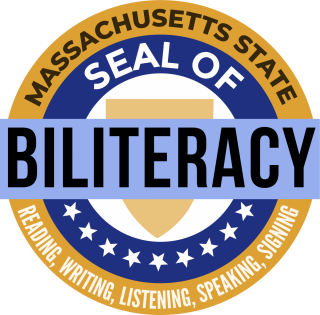 Massachusetts State Seal of Biliteracy
Overview & Recipient Reflections
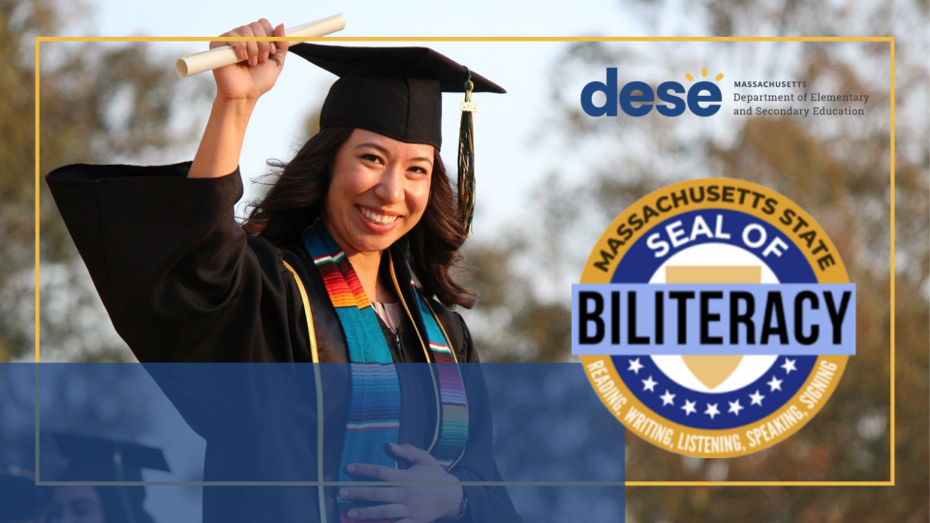 Click here to watch a video providing an overview of the purpose, requirements, and benefits of the Massachusetts State Seal of Biliteracy, and reflections of students who have earned it.
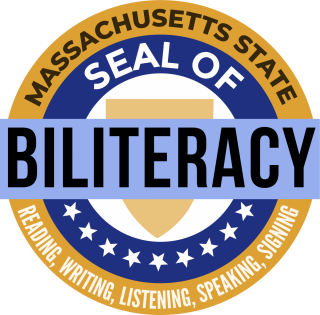 Massachusetts State Seal of Biliteracy
Benefits of Earning the Seal of Biliteracy
The Seal award offers many benefits for recipients in Massachusetts including:
Providing colleges and universities with a method to recognize and give credit to applicants for attainment of high level skills in languages.
Colleges and universities may offer advanced language course placement to applicants for attainment of high level skills in languages.
A voucher to take a Massachusetts Test for Educator Licensure (MTEL). Recipients may choose to apply this voucher to either the Communication and Literacy MTEL, Bilingual Education MTEL, or a world language MTEL.
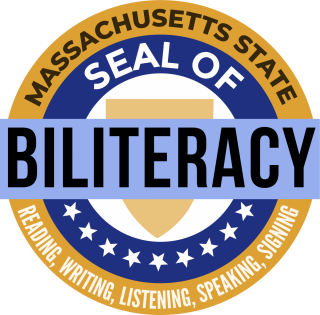 Massachusetts State Seal of Biliteracy
Participating Colleges & Universities
The following public institutions of higher learning in Massachusetts provide language on their websites to provide credits for prior learning for students who have earned the Seal:




The list continues to grow. Check the Massachusetts State Seal of Biliteracy webpage for the most recent list of participating colleges and universities.
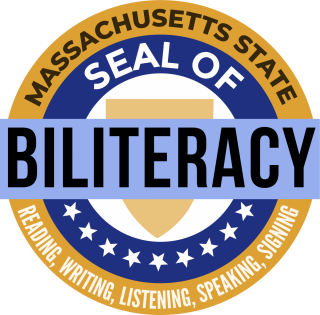 Massachusetts State Seal of Biliteracy
Participating Schools & Districts
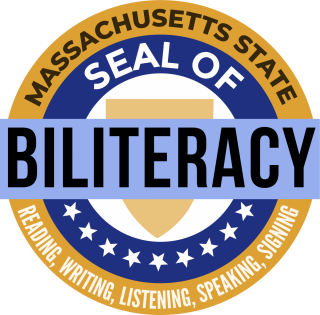 Since 2019, nearly 7,000 students have earned the Massachusetts State Seal of Biliteracy.
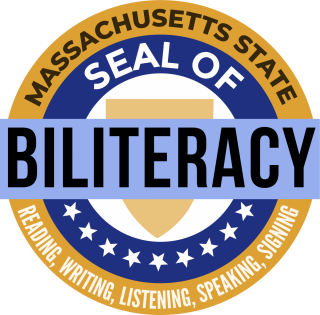 Massachusetts State Seal of Biliteracy
Responsibilities of Participating Districts/Schools
All participating schools and districts must commit to the following practices:
Enroll in the Seal of Biliteracy program on the Security Portal;
Inform all parents of all students in the district of this opportunity;
Assess interested students in English (Grade 10 ELA MCAS) and at least one world language (from the DESE-approved list);
Maintain the records of the world language assessment for students who earn the State Seal of Biliteracy;
Provide the Seal of Biliteracy insignia on the diploma and/or final transcripts of students who earn the Seal; and
Report the names of graduates who earned the Seal on the end-of-year SIMS report.
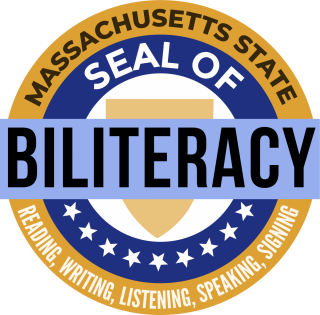 Massachusetts State Seal of Biliteracy
Cost to Districts/Schools
Participation in the State Seal of Biliteracy program is free.
Although schools/districts may opt to pay for students’ world language assessments, they are only required to do so for students who are designated as low-income.
The DESE Guidance Document for the State Seal of Biliteracy specifies funding options for world language assessments and/or other non-required costs which may be associated with the implementation of the State Seal of Biliteracy. These options may include:
Title I, Part A
Title III, Part A
Title IV, Part A
State and local funds
Please see the DESE Guidance Document for complete information about funding eligibility for each grant.
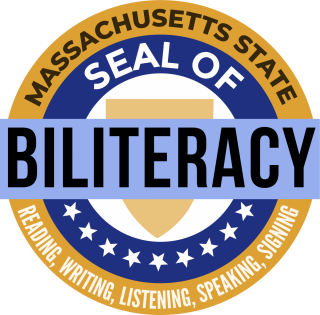 Massachusetts State Seal of Biliteracy
Supports & Resources Available
You can find many resources on the DESE website to help you get started and support the Seal of Biliteracy in your district. 
Supports include: 
Massachusetts State Seal of Biliteracy Guidance
Massachusetts State Seal of Biliteracy Coordinator Training Modules
Massachusetts State Seal of Biliteracy Networking Opportunities
Lists of approved world language assessments and English language assessments
Implementation Checklist
Sample parent notification letter
Information regarding grant funding
Frequently Asked Questions
Massachusetts State Seal of Biliteracy
Getting Started in Your District
Steps:
Visit MA State Seal of Biliteracy webpage for implementation checklist to get started
Email MAStateSealofBiliteracy@mass.gov with any questions.
Join the DESE World Languages mailing list to receive the latest updates regarding the MA State Seal of Biliteracy
Join the MA State Seal of Biliteracy Leaders Network
Thank you!
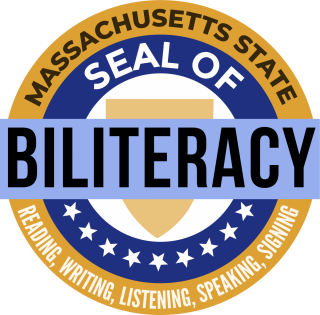 Webpage: https://www.doe.mass.edu/scholarships/biliteracy/ 
Email: MAStateSealofBiliteracy@mass.gov